MY PERSONAL DESCRIPTION
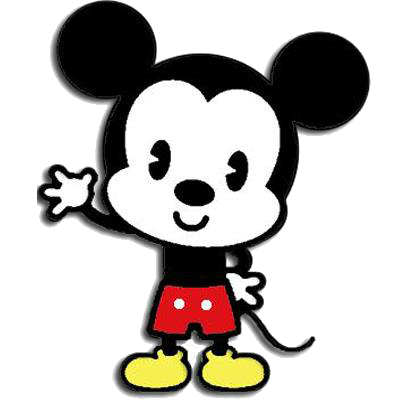 My name’s ANDREA and am 13 years old. I have got ONE SISTER and her name’s Raquel.
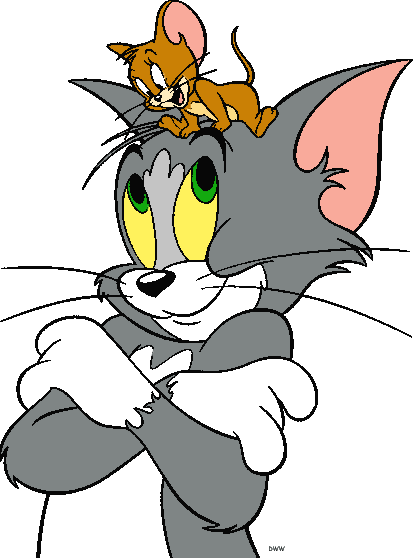 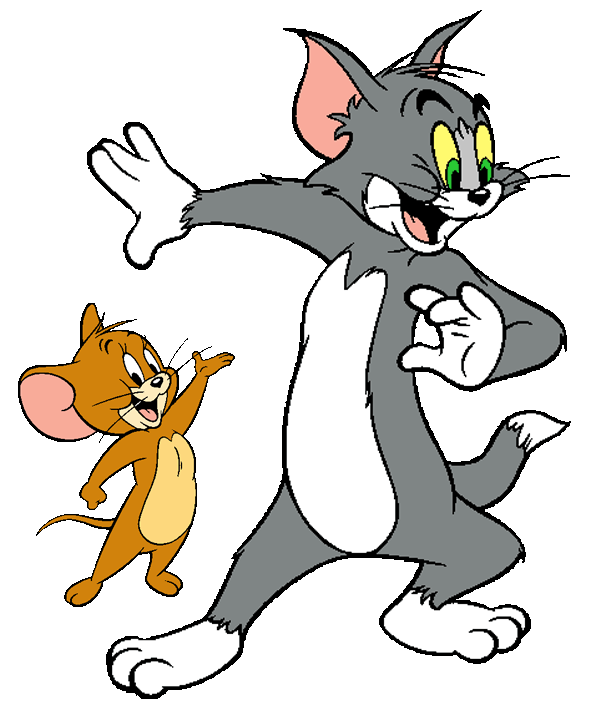 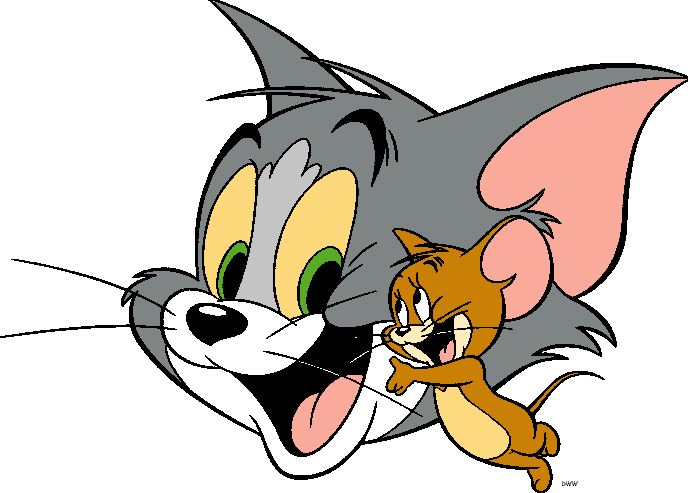 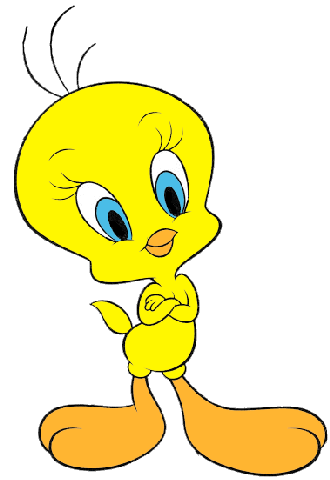 I have got BROWN eyes AND long brown hair. I am SHORT, THIN and BRUNETTE.
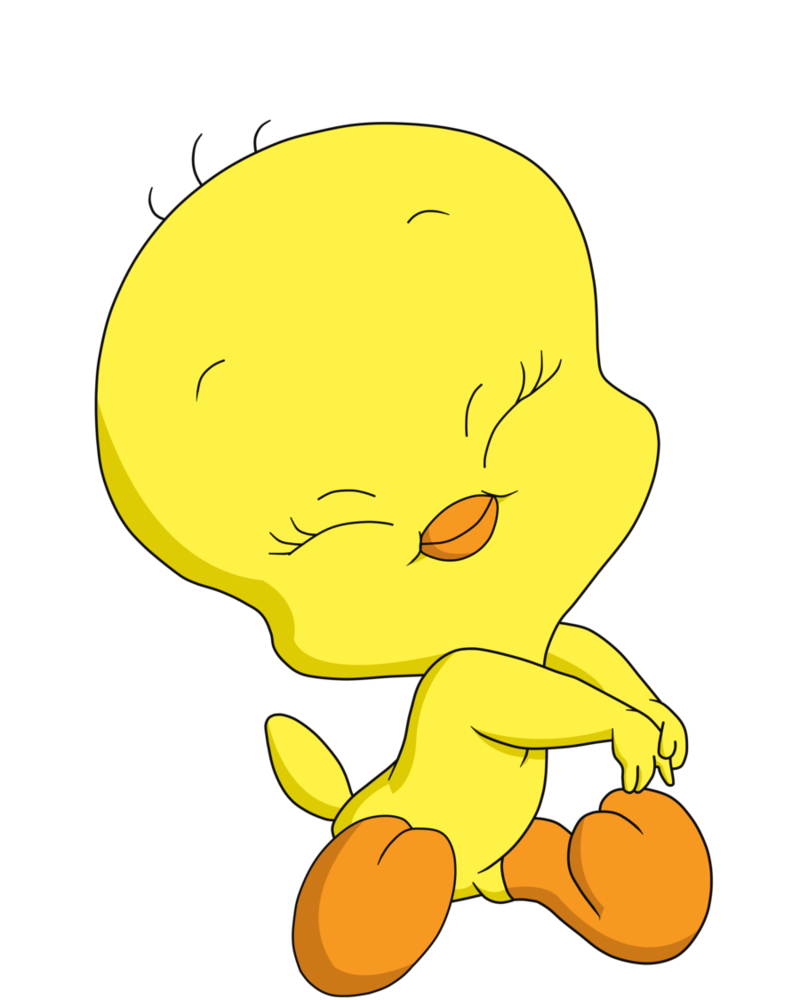 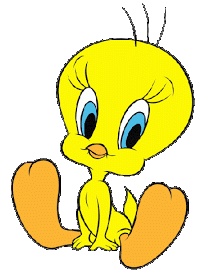 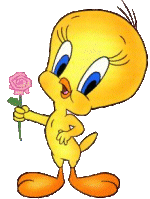 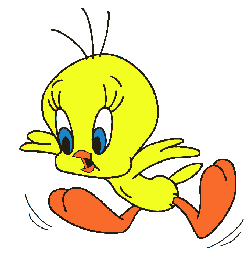 I am SHY, TIDY and very LAZY.
I LIKE watching TV, using MY mobile phone, eating  SWEETS and listening the MUSIC. I HATE eating fish and lentils and DOING HOMEWORK.
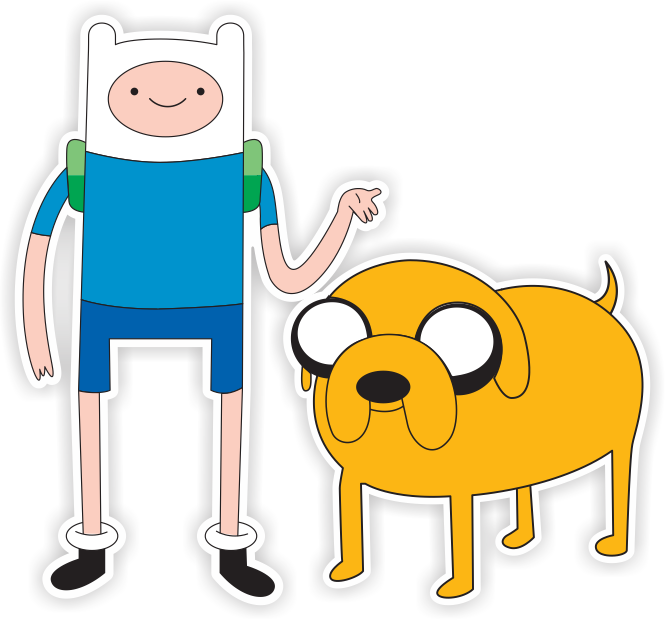 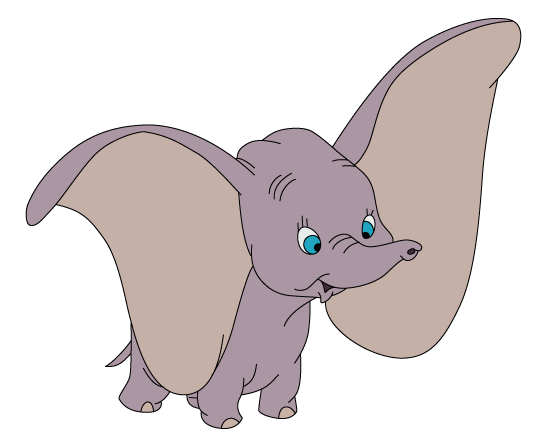 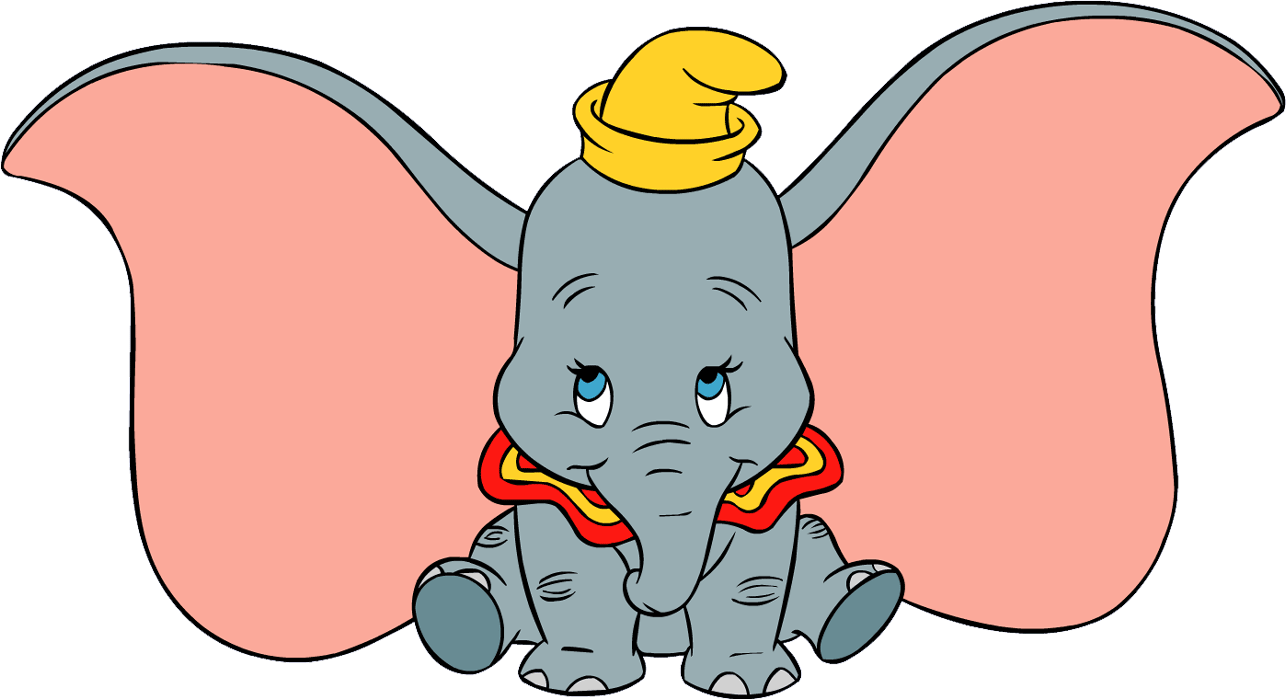 My favourite tv SERIES are “Hawaii 5.0”, “Aída” and “Entre FANTASMAS”.
My FAVOURITE song is ``la muerte de la magia´´ BY  Jp.
My favourite COLOURS are pink salmon and AQUAMARINE.
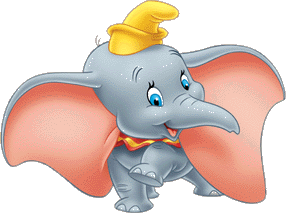 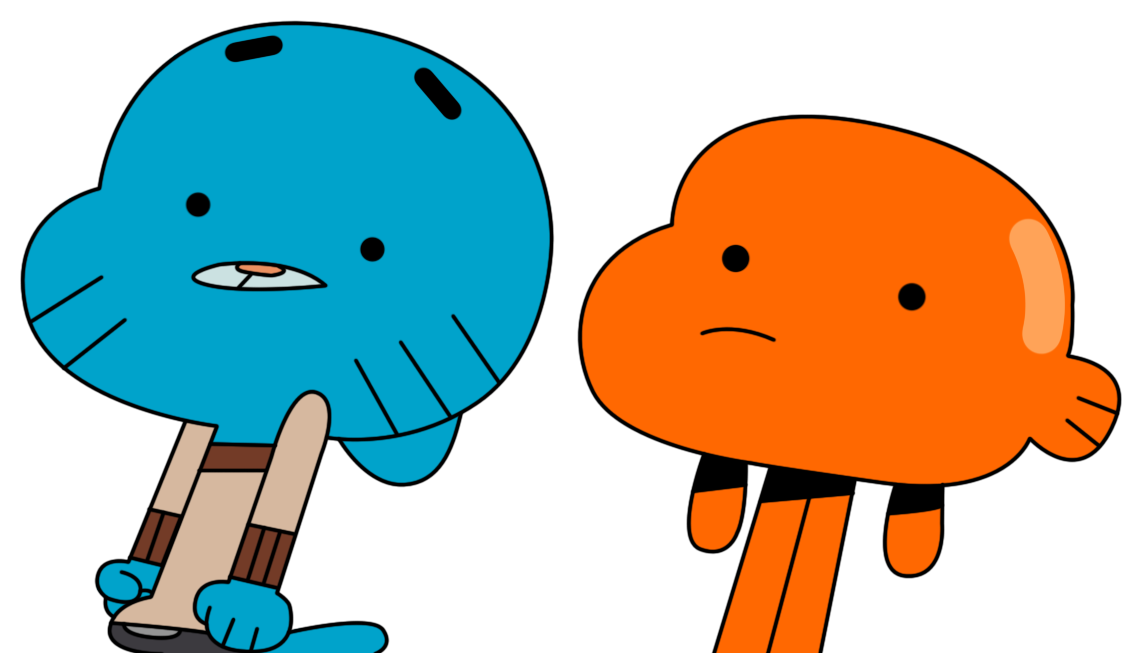 I have got a DOG WHOSE name’s NEVA, two turtles, ONE rabbit whose name’s Tambor and a lot of COLOURED FISH.
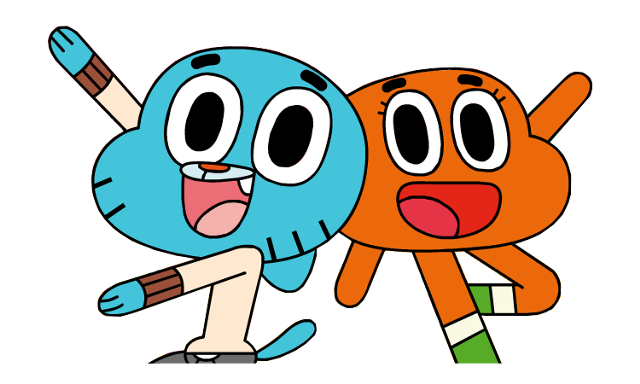 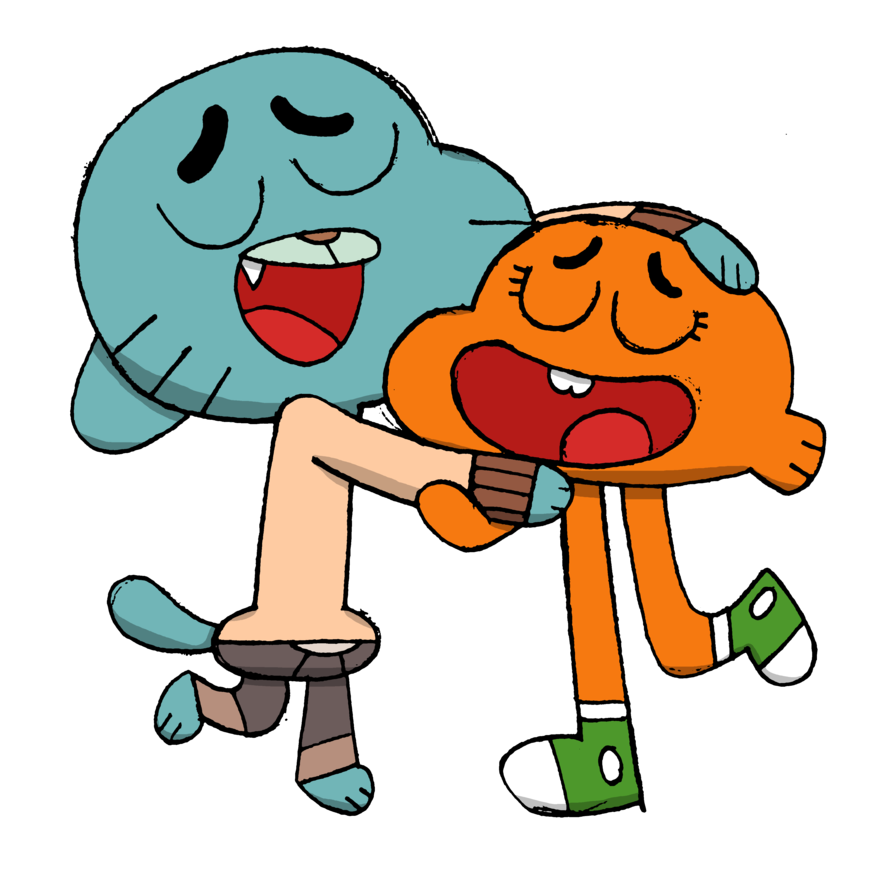